Text
Travelling home from Grandpa’s
Bear on a Bike
Duck in a truck
The Train Ride
Lost and Found
Soar
Communication, 
Language  & Literacy
Expressive Arts & Design
Communication, 
Language  & Literacy
Activities
Model Making
Painting different transports
Mixing Colours
Labelling 
Story Board/Paths
Retelling familiar stories
Making a list
Maths
Capacity
Sequencing
Positional Language
More than/Fewer than
2D Shape
3D Shape
I Wonder What Moves?
Nursery Summer 1 2024
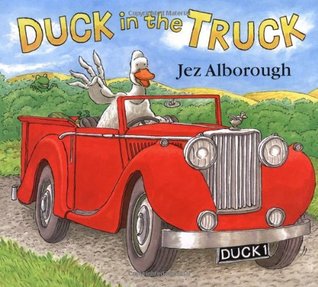 PSED
Tick Box – Doodle Makes Plans - Creative
People & Communities
The World
Exploring how things work
Exploring different countries
Investigate different forces
People Who Help Us
Road Safety
RE
Are life Values important for everyone?
Does everyone show life values?

Friendship
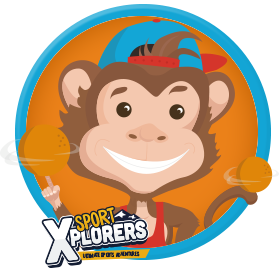 Physical Development
Sports Xplorers
Skilful Sally